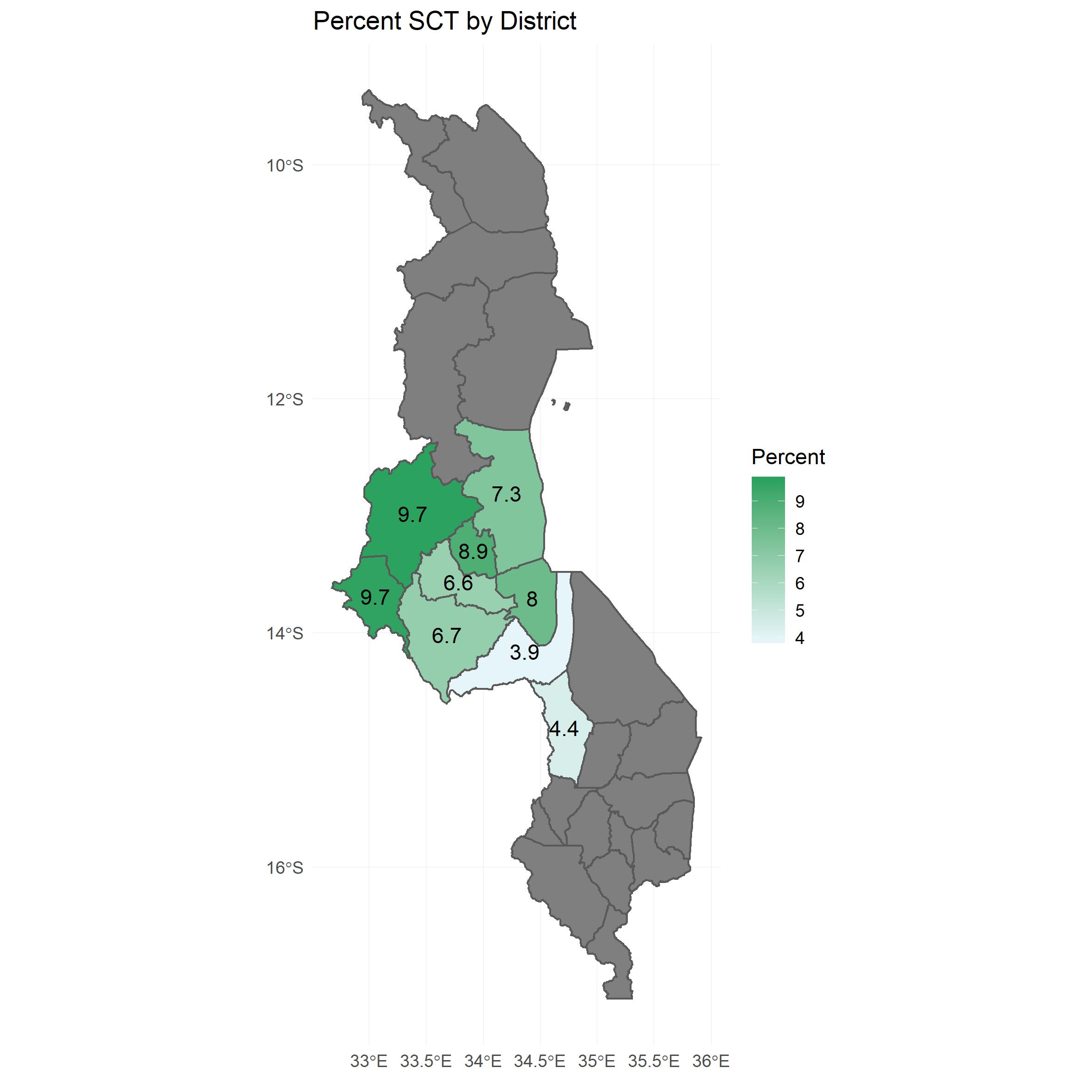 Sickle cell: R + QGIS
malawi %>% # shapefile 
	left_join(mapdat, by=c("NAME_1"="district")) %>% 	
	ggplot(aes(fill = percent)) + 
		geom_sf() + 
		theme_minimal() + 						geom_sf_label(aes(geometry = st_centroid(geometry), 					label=round(percent,1)), label.size = 0, show.legend = NA, fill = NA) + 
	scale_fill_gradient(low = "#E5F5F9", high = "#2CA25F") + 		labs(title="Percent SCT by District", fill="Percent") + 			xlab(element_blank()) + ylab(element_blank())
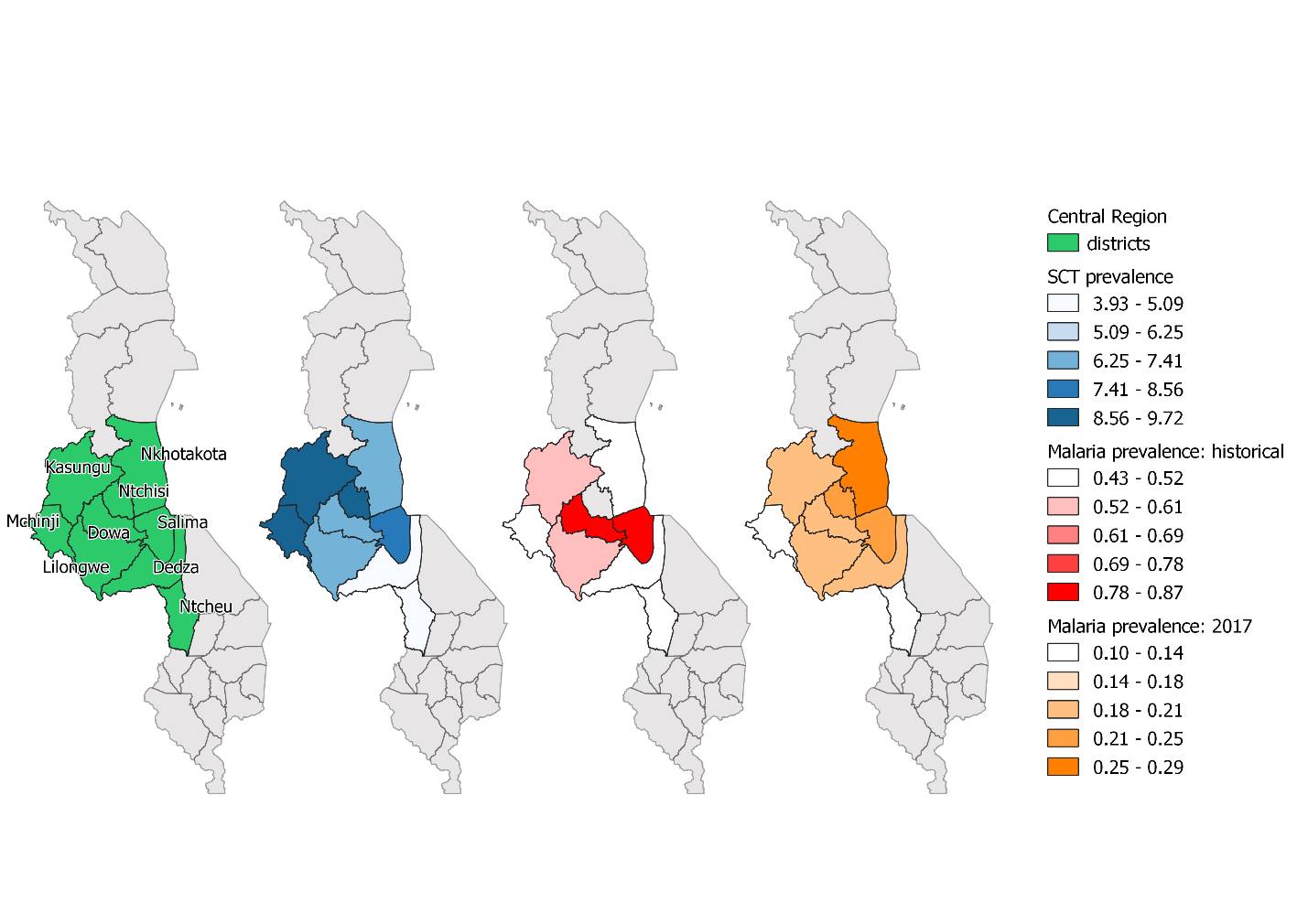 Sickle cell: R + QGIS
district_SCT_pct <- merge(malawi, SCT_pct, by.x = "NAME_1", by.y = "district") district_HIV_pct <- merge(malawi, HIV_pct, by.x = "NAME_1", by.y = "district") 
district_all <- merge(malawi, fig1, by.x = "NAME_1", by.y = "district") 

writeOGR(district_SCT_pct, 
	dsn = “./district_SCT_pct.shp", "district_SCT_pct.shp", driver = "ESRI Shapefile", 	overwrite_layer = T)
Malawi health facility locations
ggplot() + 
	geom_sf(data=malawi) + 	
	geom_sf(data=facility2018_sf, alpha=0.5, color="red") + 
	theme_bw(base_size = 18) + 	scale_x_continuous(breaks=c(34, 35))
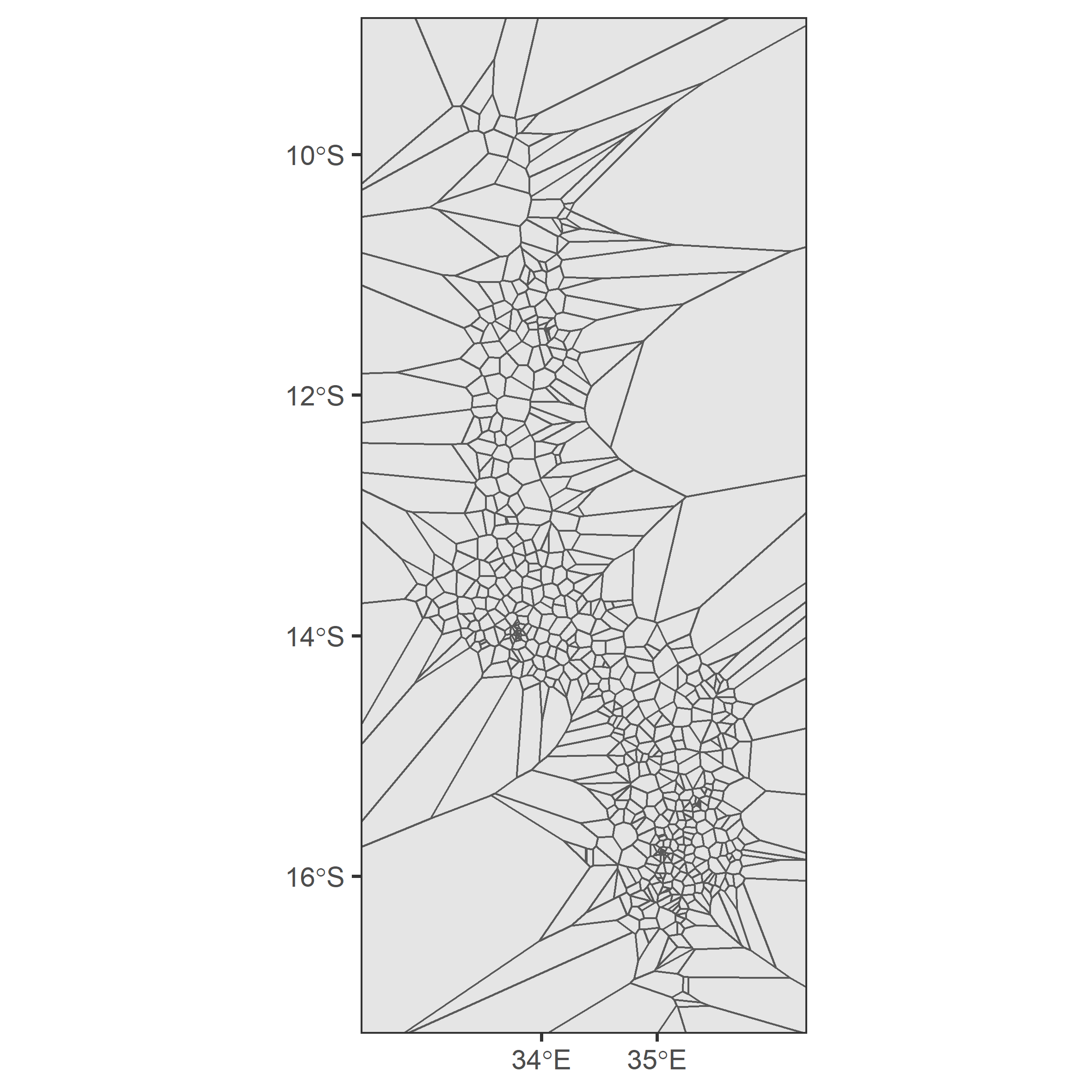 Voronoi polygons
# creating voronoi polygons. st_union necessary because st_voronoi doesn't work on sf object. Have to combine them into a multipoint 
object.
 
vpolygons2018 <- st_voronoi(st_union(facility2018_sf)) 

ggplot() + 
	geom_sf(data=vpolygons2018) + 
	theme_bw(base_size = 18) + 
	scale_x_continuous(breaks=c(34,35)) + 
	scale_y_continuous(breaks=c(-10,-12,-14,-16)) + 
	coord_sf(xlim=c(440000,850000), ylim=c(8087000,9021000), expand=F)
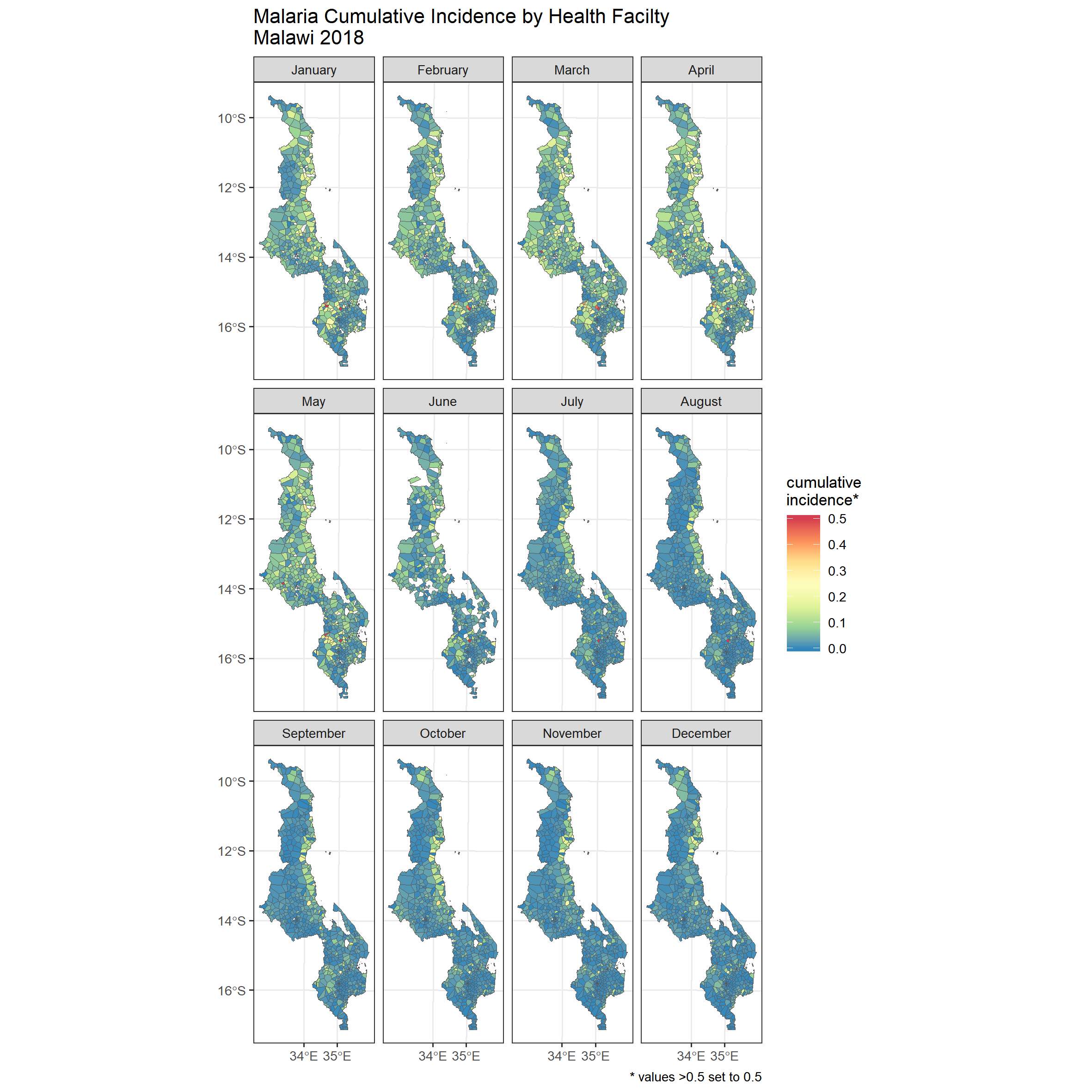 ggplot() + 
	geom_sf(data=incidence2018_revise, lwd=0.1, 			aes(fill=variable)) + 
	facet_wrap(~period, nrow=3, ncol=4) + 
	theme_bw(base_size = 8.5) + 
	scale_fill_distiller(palette = "Spectral") + 
	theme(legend.key.height = unit(.5,"cm")) + 
	ggtitle("Malaria Cumulative Incidence by Health 		Facilty \nMalawi 2018") + 
	labs(fill = "cumulative \nincidence*", caption = 		"* values >0.5 set to 0.5") + 
	scale_x_continuous(breaks=c(34, 35))
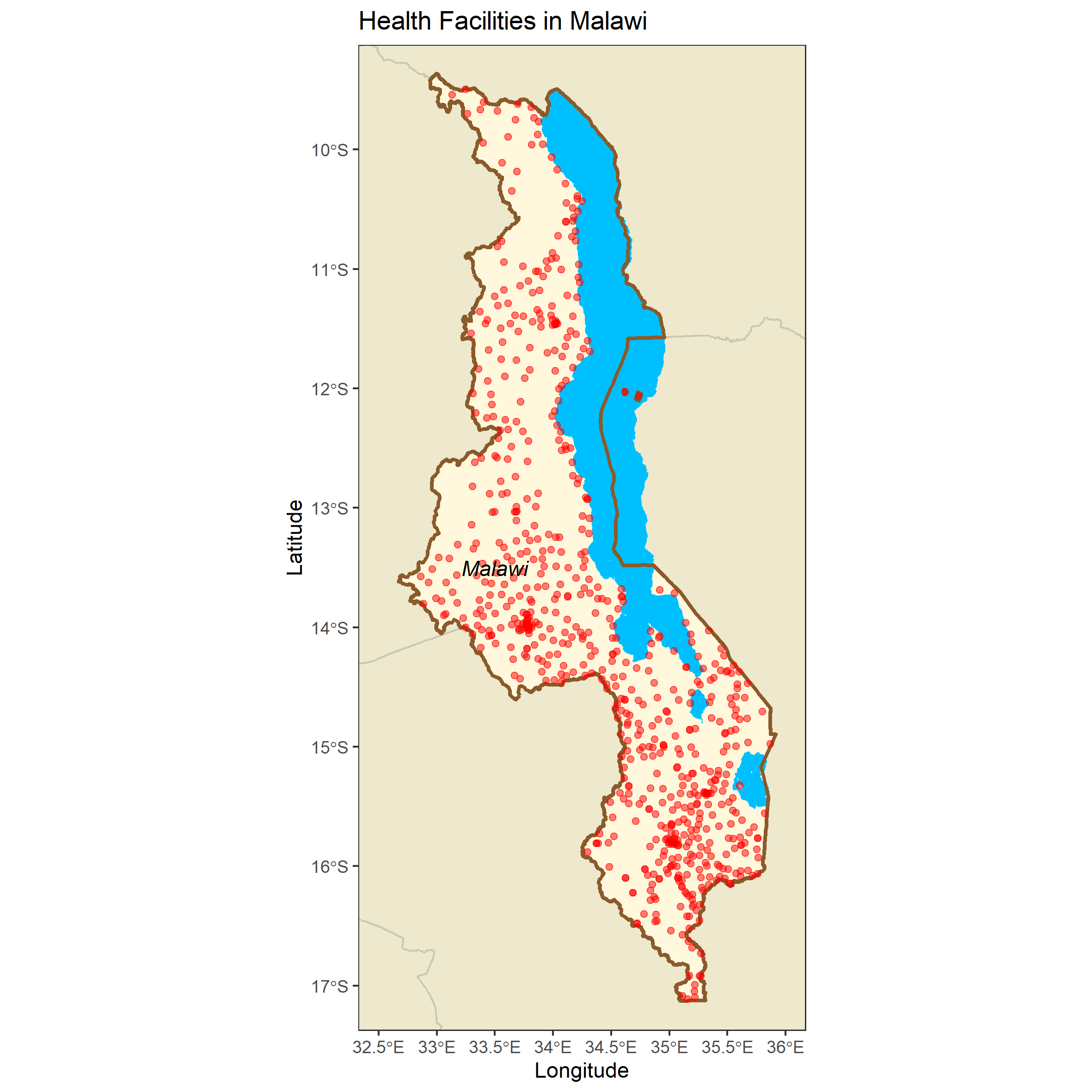 lakes <- st_read("./lake malawi/Malawi_lakes.shp") 

malawi <- readRDS(gzcon(url("https://biogeo.ucdavis.edu/data/gadm3.6/Rsf/gadm36_MWI_0_sf.rds"))) 

mozam <- readRDS(gzcon(url("https://biogeo.ucdavis.edu/data/gadm3.6/Rsf/gadm36_MOZ_0_sf.rds"))) 

tanzania <- readRDS(gzcon(url("https://biogeo.ucdavis.edu/data/gadm3.6/Rsf/gadm36_TZA_0_sf.rds")))
 
zim <- readRDS(gzcon(url("https://biogeo.ucdavis.edu/data/gadm3.6/Rsf/gadm36_ZWE_0_sf.rds"))) 

zam <- readRDS(gzcon(url("https://biogeo.ucdavis.edu/data/gadm3.6/Rsf/gadm36_ZMB_0_sf.rds")))
ggplot() + 
geom_sf(data=mozam,fill="cornsilk2",color="cornsilk3") + 
geom_sf(data=tanzania,fill="cornsilk2",color="cornsilk3") + 
geom_sf(data=zim,fill="cornsilk2",color="cornsilk3") + 
geom_sf(data=zam,fill="cornsilk2",color="cornsilk3") + 
geom_sf(data=malawi, fill="cornsilk") + 
geom_sf(data=lakes, fill="deepskyblue",color=NA) + 
geom_sf(data=malawi, fill=NA, color="tan4", size=1) + 
theme_bw() + 
geom_sf(data=facility2018_sf, alpha=0.5, color="red") + 
labs(title = "Health Facilities in Malawi", x = "Longitude", y = "Latitude") + 
xlim(32.5,36) + ylim(-17,-9.5) + 
theme(panel.background = element_rect(fill = "lightblue1")) + 
annotate(geom="text", x=33.5,y=-13.5,label="Malawi", fontface = "italic",color="black")
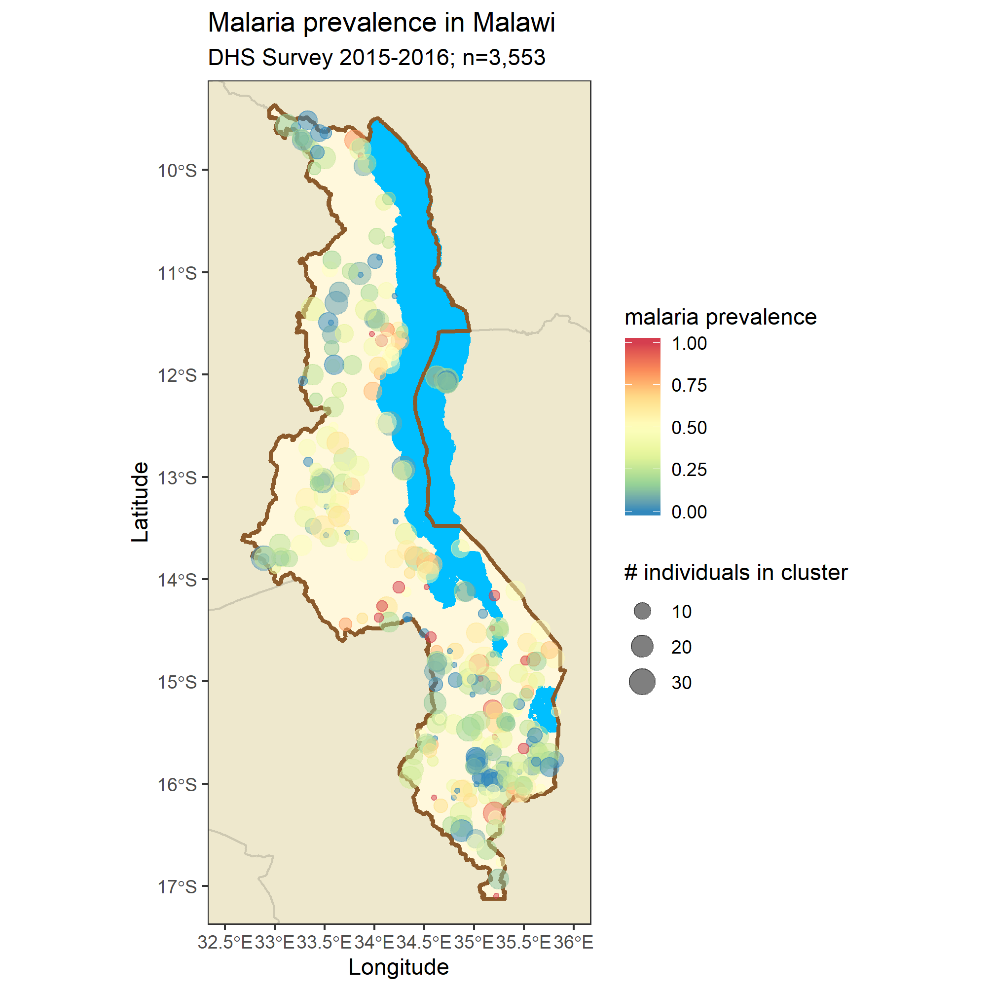 # load map RDS files of border countries and lakes 
load("./rds/SEAfrica.rdata") 

plot <- ggplot(data = dhs_map) + 
geom_sf(data=SEAf,fill="cornsilk2",color="cornsilk3") + 
geom_sf(data=malawi, fill="cornsilk") + 
geom_sf(data=lakes, fill="deepskyblue",color=NA) + geom_sf(data=malawi,fill=NA,color="tan4",size=1) + 

geom_sf(data=dhs_map %>% filter(pcr==1) %>% group_by(month, CLUSTER) %>% summarise(num = n(), prev=mean(malaria, na.rm = T)), aes(color=prev, size=num), alpha=0.5, show.legend = "point") + 

labs(title = "Malaria prevalence in Malawi", subtitle = str_wrap("DHS Survey 2015-2016; n=3,553"), x = "Longitude", y = "Latitude", size = "# individuals in cluster", color = "malaria prevalence") +
 
theme_bw() + 
scale_color_distiller(palette ="Spectral") + 
xlim(32.5,36) + ylim(-17,-9.5)
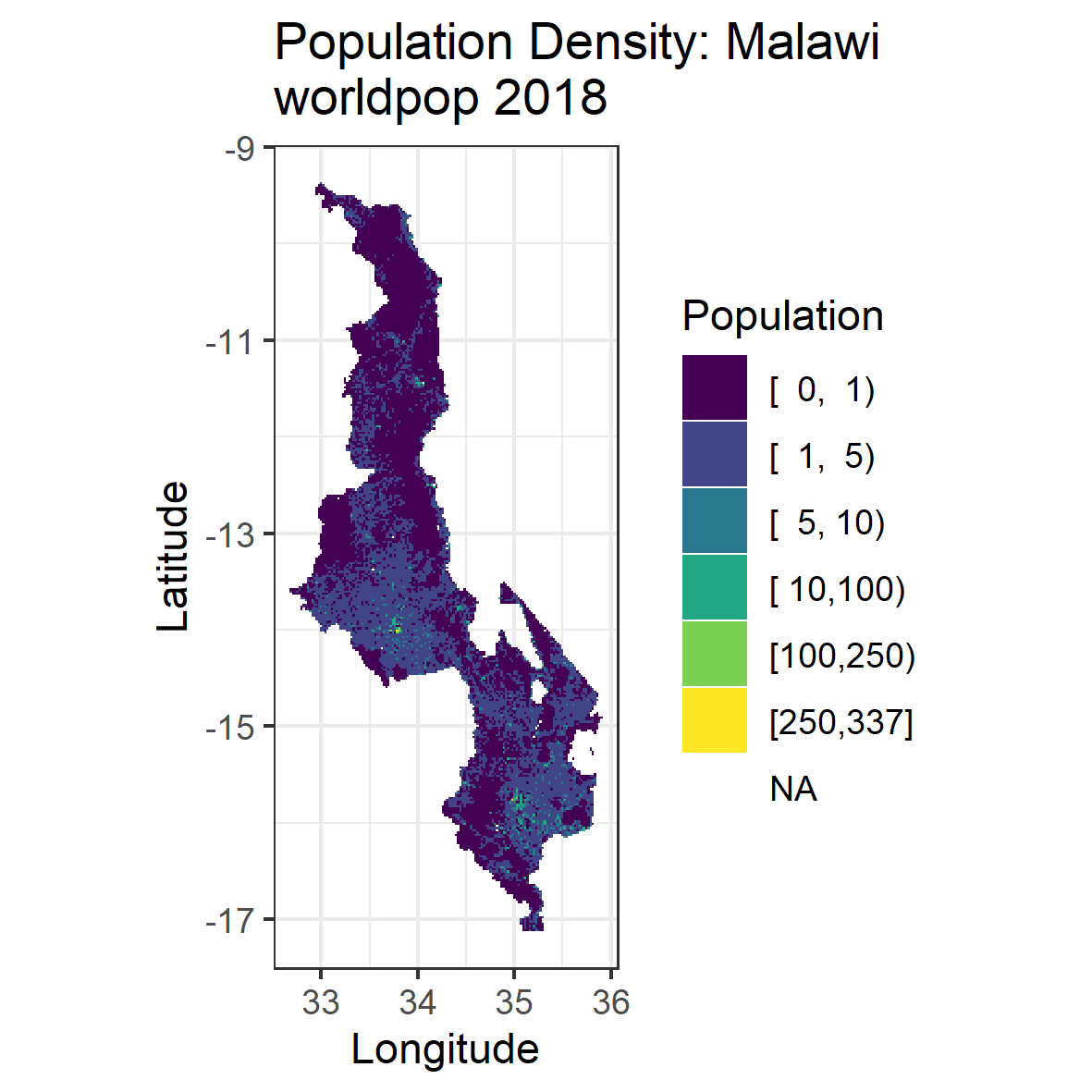 library(rasterVis) 

popdens <- raster("./Malawi census boundaries/worldpop_mwi_ppp_2018.tif")

rasterVis::gplot(popdens) + 
	geom_tile(aes(fill = Hmisc::cut2(value,cuts = c(0,1,5,10,100,250)))) + 
	scale_fill_ordinal(name="Population") + 
	coord_equal() + 
	theme_bw() + 
	labs(title="Population Density: Malawi \nworldpop 2018", x="Longitude", y="Latitude")